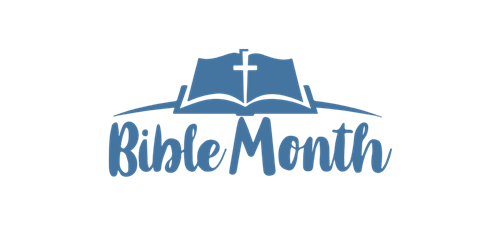 Singing RevelationBible Month 2023
Laurence Wareing
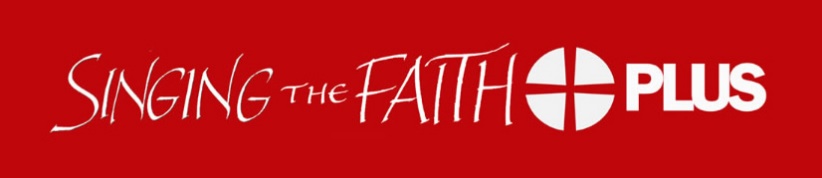 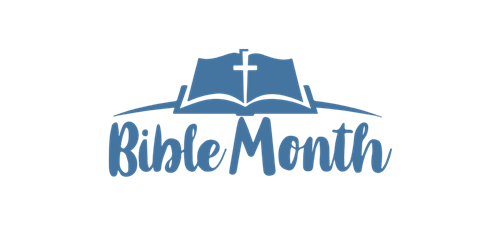 Aim of this session:
to encourage us all to think imaginatively about the hymnsand music we use to support Bible Month
introduce the StF+ hymn resource for the Book of Revelation
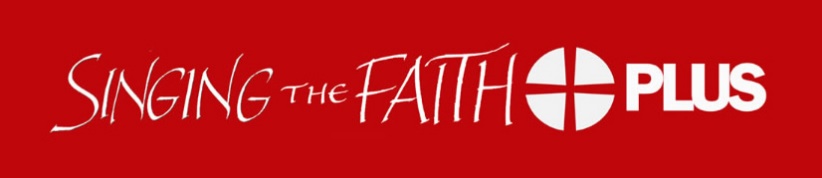 [Speaker Notes: Let us begin with singing. 
Julie to play through
Verse 1, quietly – hushed – as if we’ve just pulled back the curtains and don’t want to disturb the blackbird
Verse 2, more confidently
Verse 3, UNACCOMPANIED – embracing the sunlight, the morning, and God’s love.]
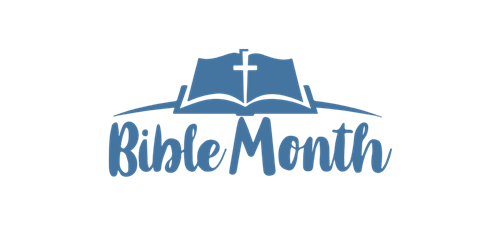 By the end of this session, we will have:
identified the range of themes in the hymns in the resource 
named some of the contexts in which the hymns can be used
explored imaginative ways of using the hymns
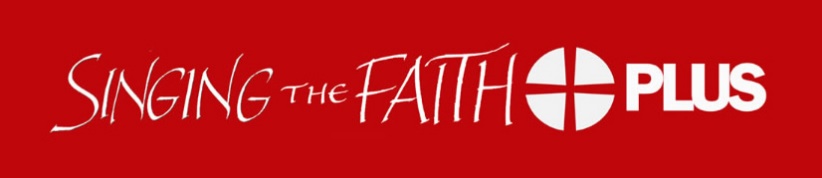 [Speaker Notes: Let us begin with singing. 
Julie to play through
Verse 1, quietly – hushed – as if we’ve just pulled back the curtains and don’t want to disturb the blackbird
Verse 2, more confidently
Verse 3, UNACCOMPANIED – embracing the sunlight, the morning, and God’s love.]
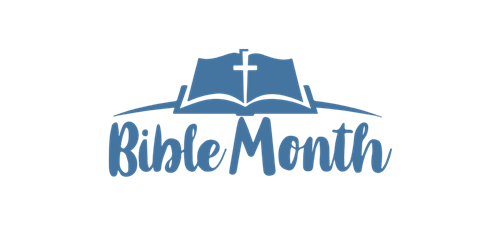 Introduction:
The Book of Revelation is a musical?!
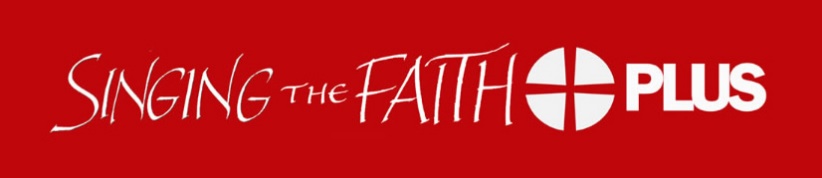 [Speaker Notes: Let us begin with singing. 
Julie to play through
Verse 1, quietly – hushed – as if we’ve just pulled back the curtains and don’t want to disturb the blackbird
Verse 2, more confidently
Verse 3, UNACCOMPANIED – embracing the sunlight, the morning, and God’s love.]
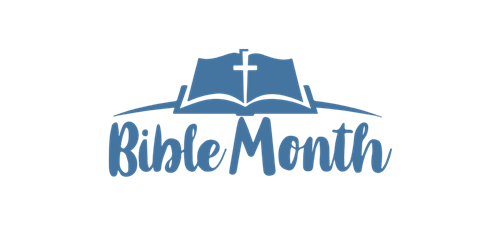 Introduction:
The Book of Revelation is a musical?! 
The hymns and visions are both front and centre…
… and present as an underlying source
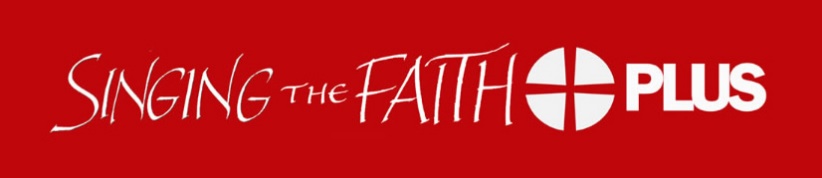 [Speaker Notes: Let us begin with singing. 
Julie to play through
Verse 1, quietly – hushed – as if we’ve just pulled back the curtains and don’t want to disturb the blackbird
Verse 2, more confidently
Verse 3, UNACCOMPANIED – embracing the sunlight, the morning, and God’s love.]
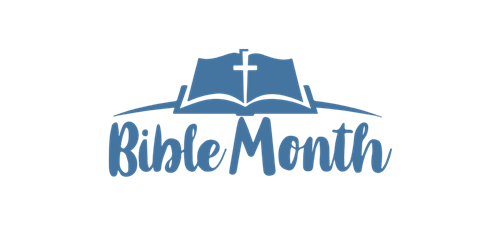 A range of themes (“What?”):
Holy, holy, holy – PLUS!
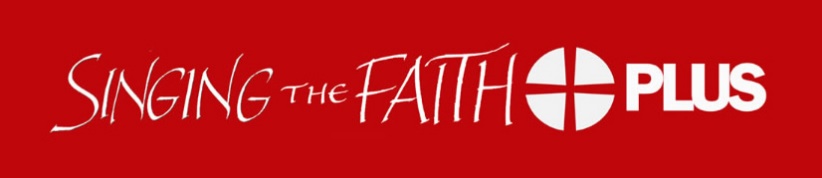 [Speaker Notes: Let us begin with singing. 
Julie to play through
Verse 1, quietly – hushed – as if we’ve just pulled back the curtains and don’t want to disturb the blackbird
Verse 2, more confidently
Verse 3, UNACCOMPANIED – embracing the sunlight, the morning, and God’s love.]
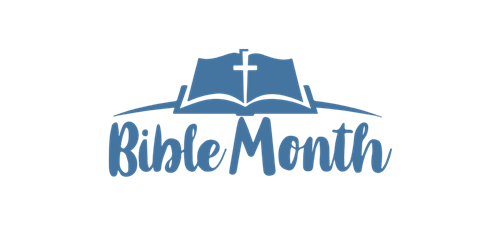 A range of themes (“What?”):
Holy, holy, holy – PLUS! 
Singing like God was not there? “No doxology without lament”
Comfort and hope
Singing John’s vision into being
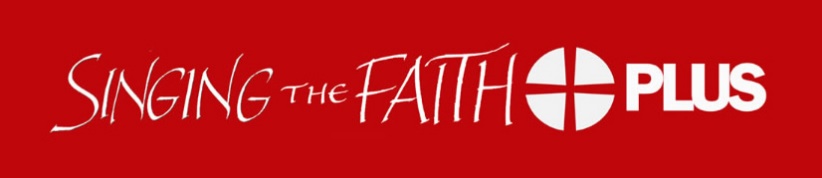 [Speaker Notes: Let us begin with singing. 
Julie to play through
Verse 1, quietly – hushed – as if we’ve just pulled back the curtains and don’t want to disturb the blackbird
Verse 2, more confidently
Verse 3, UNACCOMPANIED – embracing the sunlight, the morning, and God’s love.]
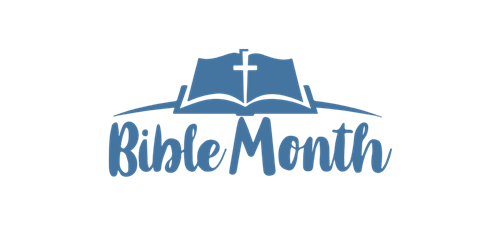 A range of contexts (“Where?”):
In worship… obviously… PLUS…
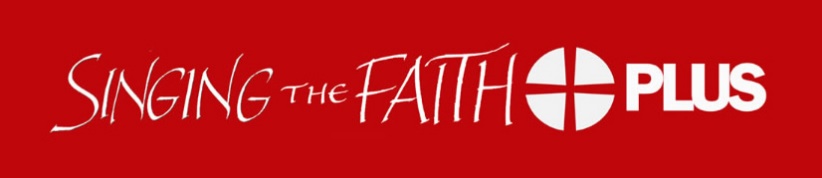 [Speaker Notes: Let us begin with singing. 
Julie to play through
Verse 1, quietly – hushed – as if we’ve just pulled back the curtains and don’t want to disturb the blackbird
Verse 2, more confidently
Verse 3, UNACCOMPANIED – embracing the sunlight, the morning, and God’s love.]
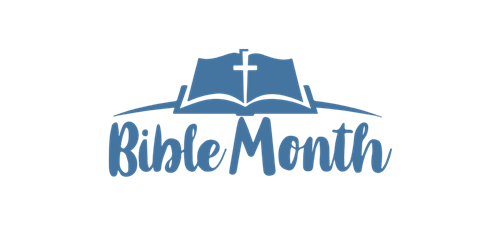 A range of contexts (“Where?”):
In worship… obviously… PLUS…
Where two or three are gathered (study, prayer…)
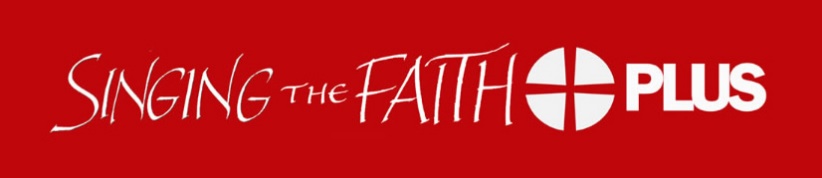 [Speaker Notes: Let us begin with singing. 
Julie to play through
Verse 1, quietly – hushed – as if we’ve just pulled back the curtains and don’t want to disturb the blackbird
Verse 2, more confidently
Verse 3, UNACCOMPANIED – embracing the sunlight, the morning, and God’s love.]
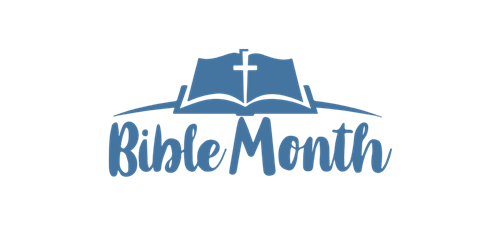 A range of contexts (“Where?”):
In worship… obviously… PLUS…
Where two or three are gathered (study, prayer…)
Personal reflection
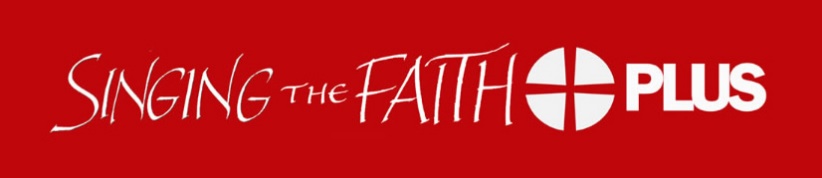 [Speaker Notes: Let us begin with singing. 
Julie to play through
Verse 1, quietly – hushed – as if we’ve just pulled back the curtains and don’t want to disturb the blackbird
Verse 2, more confidently
Verse 3, UNACCOMPANIED – embracing the sunlight, the morning, and God’s love.]
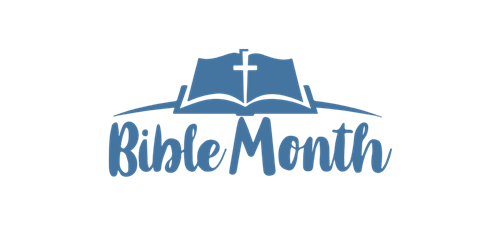 A range of contexts (“Where?”):
In worship… obviously… PLUS…
Where two or three are gathered (study, prayer…)
Personal reflection
May I introduce…?
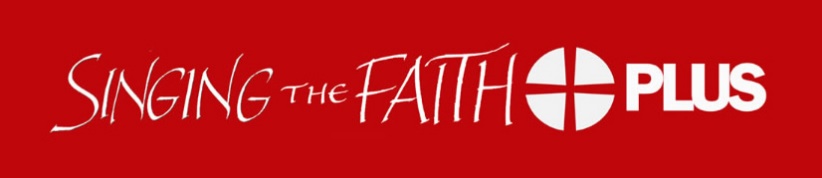 [Speaker Notes: Let us begin with singing. 
Julie to play through
Verse 1, quietly – hushed – as if we’ve just pulled back the curtains and don’t want to disturb the blackbird
Verse 2, more confidently
Verse 3, UNACCOMPANIED – embracing the sunlight, the morning, and God’s love.]
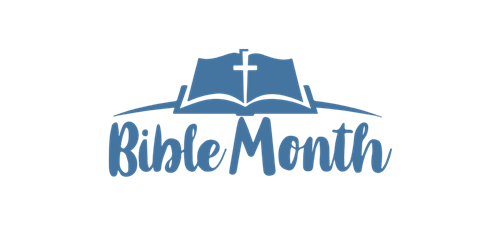 Hymns – not just for singing (“How?”):
Hymns as prayers (… /prayer-in-worship/hymns-as-prayer/) 
Hymns as conversation and affirmation 
Hymns as springboards
Revelation’s 11 hymns – more than punctuation marks
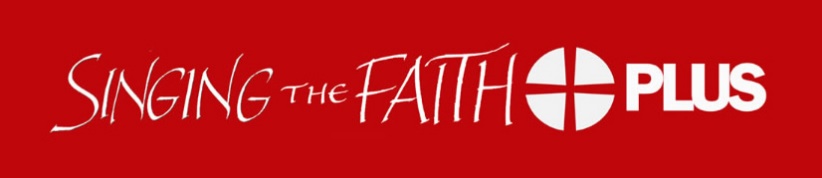 [Speaker Notes: Let us begin with singing. 
Julie to play through
Verse 1, quietly – hushed – as if we’ve just pulled back the curtains and don’t want to disturb the blackbird
Verse 2, more confidently
Verse 3, UNACCOMPANIED – embracing the sunlight, the morning, and God’s love.]
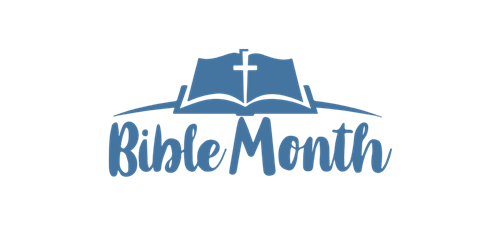 Conclusion (“Why?”):
Revelation – a template for praise
Inspiring worship… inspiring hope
“Heaven is revealed to earth as the home-land of music” (Christina Rossetti)
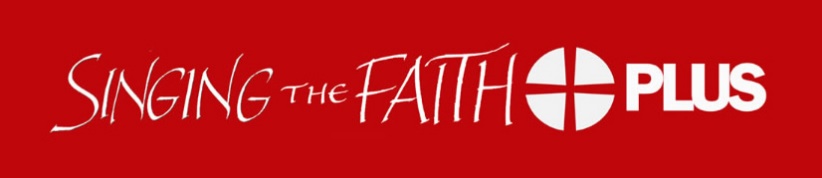 [Speaker Notes: Let us begin with singing. 
Julie to play through
Verse 1, quietly – hushed – as if we’ve just pulled back the curtains and don’t want to disturb the blackbird
Verse 2, more confidently
Verse 3, UNACCOMPANIED – embracing the sunlight, the morning, and God’s love.]
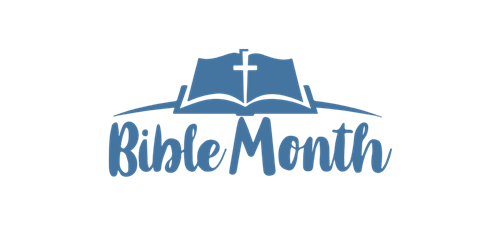 Finding the resource:
Singing the Faith Plus – search for Bible Month 2023
https://www.methodist.org.uk/our-faith/worship/singing-the-faith-plus/posts/bible-month-2023-the-book-of-revelation-a-template-for-praise/
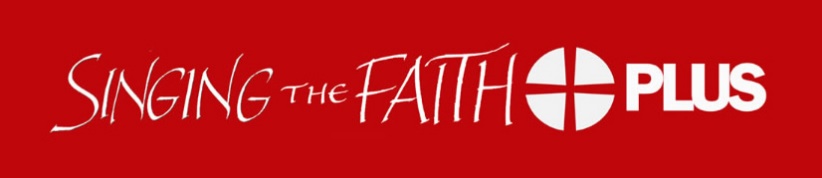 [Speaker Notes: Let us begin with singing. 
Julie to play through
Verse 1, quietly – hushed – as if we’ve just pulled back the curtains and don’t want to disturb the blackbird
Verse 2, more confidently
Verse 3, UNACCOMPANIED – embracing the sunlight, the morning, and God’s love.]